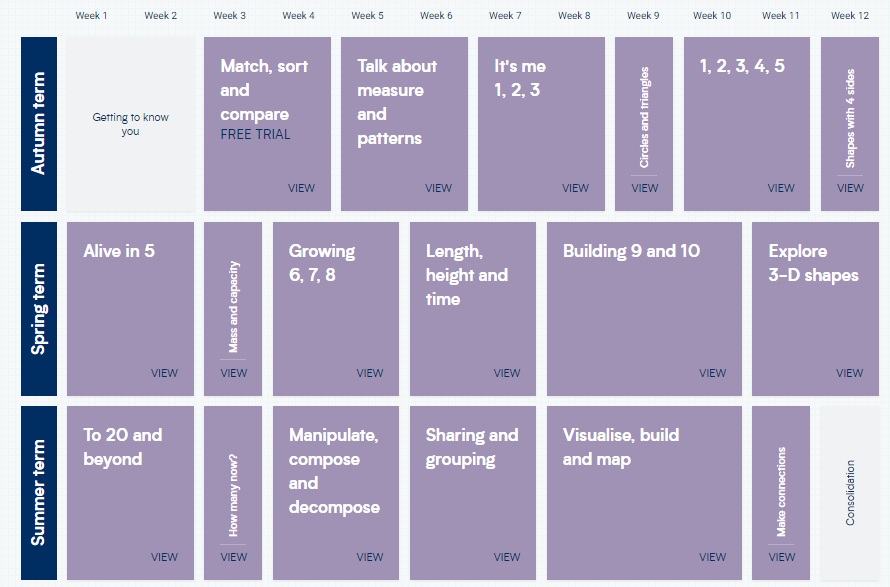 We are embedding
White Rose Maths
into Nursery and 
Reception. Small steps will 
be published as the 
year develops.

This document outlines
the teaching blocks that
will be covered.